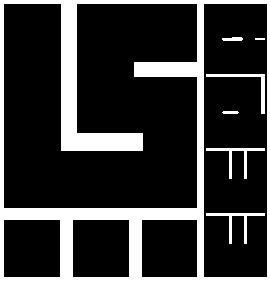 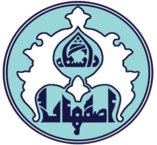 شرکت ایده پژوهان اسپاداناگزارش عملکرد تاریخ تهیه گزارش، آبان 1403
معرفی شرکت ایده پژوهان اسپادانا
تاریخ استقرار در ناحیه‌ی نوآوری دانشگاه اصفهان، 1402/10/15 تا 1407/10/15
مديرعامل : دکتر مجتبی مهدوی (عضو هیات علمی دانشگاه اصفهان)
سال تاسيس : 1398
زمينه فعاليت 
تجهیزات و نرم افزارهای مدیریت و امنیت شبکه
نرم افزارهای مدیریت و امنیت تلفن همراه 
وب سایت : www.eepaco.ir
آدرس: دانشگاه اصفهان، ناحیه نوآوری، ساختمان قبلی دانشکده اهل بیت
تلفن: 03137932648
معرفی شرکت ایده پژوهان اسپادانامجوزها و عضویت‌ها
برگزیده جشنواره جوان خوارزمی سال 1402 برای محصول فورگ
طرح برتر اولین جشنواره جایزه دکتر برنج کوب
فناور برتر استان اصفهان در سال 1400
اخذ گواهی شرکت دانش بنیان
گواهینامه صلاحیت خدمات انفورماتیکی
عضو سازمان نظام صنفی رایانه‌ای کشور
مجوز خدمات افتا
مجوز سمتا
گواهینامه تصدیق و صحه گذاری صاافتا
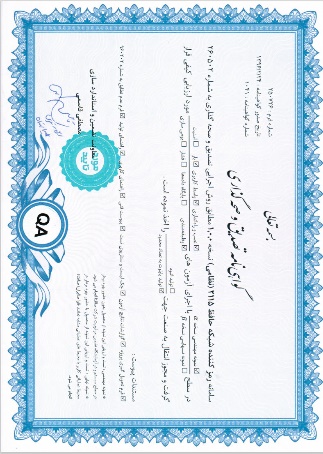 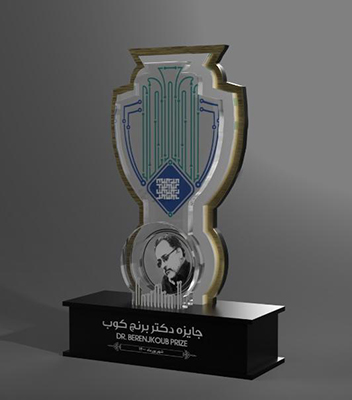 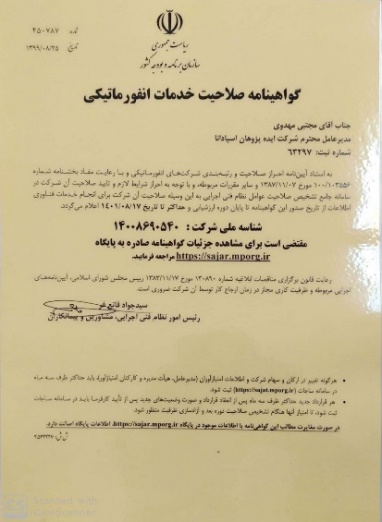 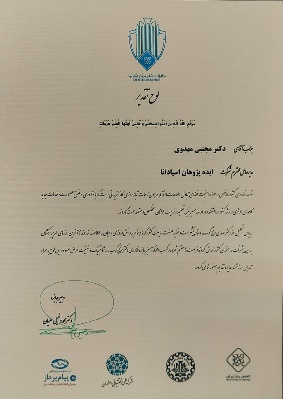 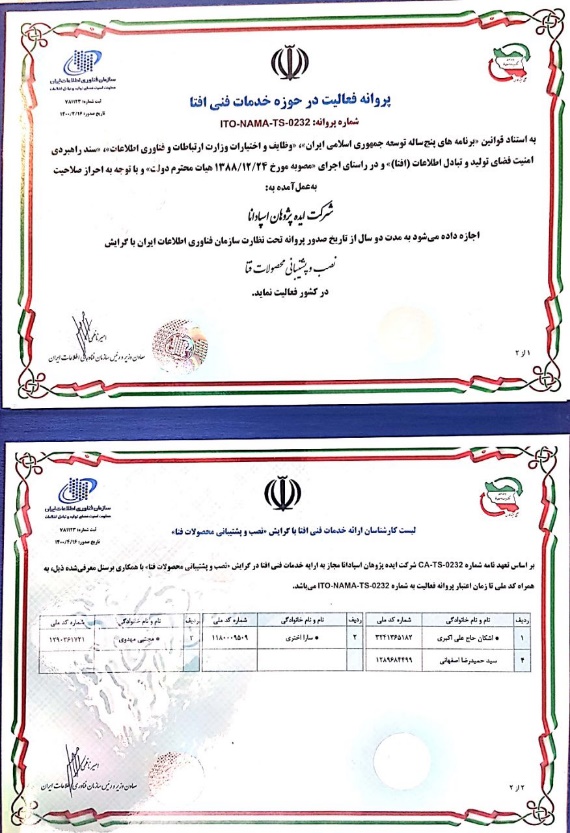 سبد محصولات
سبد محصولات
حمایت از پایان نامه های دانشجویی
حمایت از کسب و کارهای نوپا
برگزاری رویدادها
پیش بینی دارایی های نامشهود
تشکیل کارگروه IVCC در زمینه هوش مصنوعی، با همکاری دانشکده کامپیوتر دانشگاه اصفهان، که تاکنون روند زیر را در پیش داشته است
جذب علاقه مندان، هماهنگی و برگزاری جلسات هفتگی با موضوع هوش مصنوعی
تهیه رویه فعالیت تحت عنوان بررسی نیازهای صنعت در زمینه هوش مصنوعی، تهیه پروپوزال با رویکرد رفع نیازمندی های صنعت، ارائه پروپوزال، پیگیری و تلاش برای جذب سرمایه و تبدیل پروپوزال به پروژه، اجرای پروژه و ارائه محصول، شتابدهی رشد و توسعه محصول
ارائه 6 مورد پروپوزال با عناوین برای بنیاد علم، شرکت پالایش نفت(با عنوان پلمپ هوشمند)، شرکت فولاد( حفاظت اسناد)، شرکت نفت(امکان سنجی به کار گیری تکنولوژی بلاک چین ....)، بانک سپه(هوش مصنوعی برای مبارزه با تقلب مالیاتی ....) و بنیاد ملی نخبگان.